Welcome to Year 1 of PBIS School-Wide COACHES Training for High Schools!
As you wait for the training to begin, please:

Update your display name in Zoom to read: [Your School], [Your Name] (e.g., Eastside HS, Joe Clark)
This will help us create breakout rooms!
Pull up your current action plan
Enter your attendance by following the hyperlink or through nepbis.org
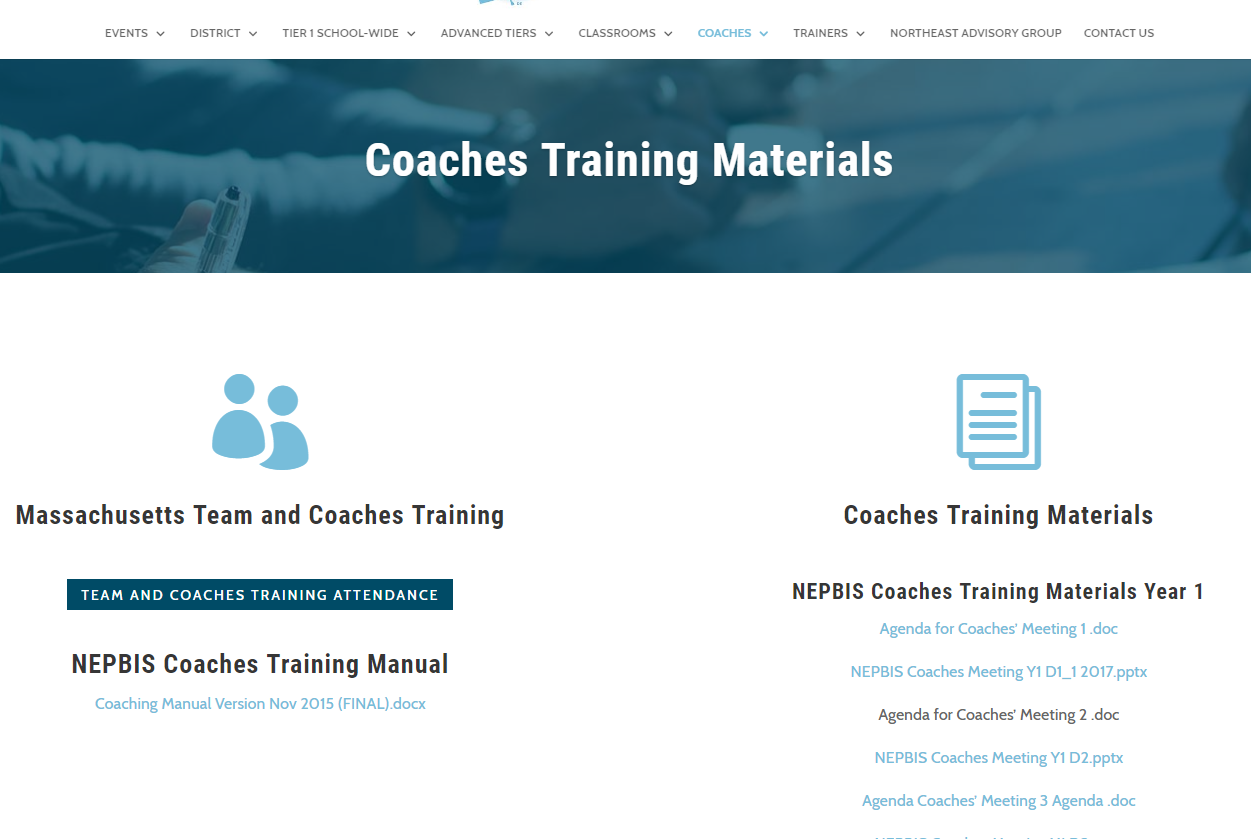 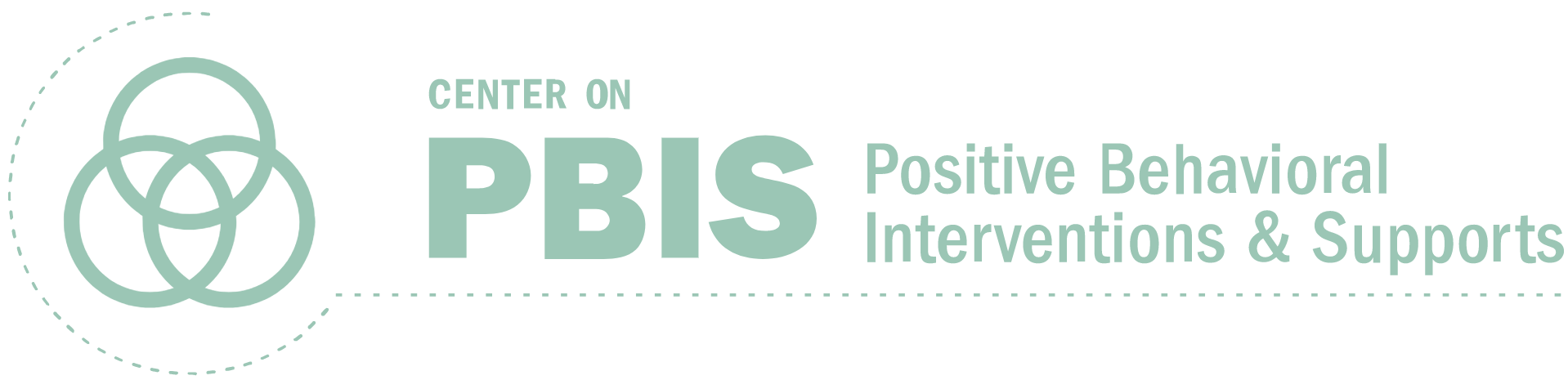 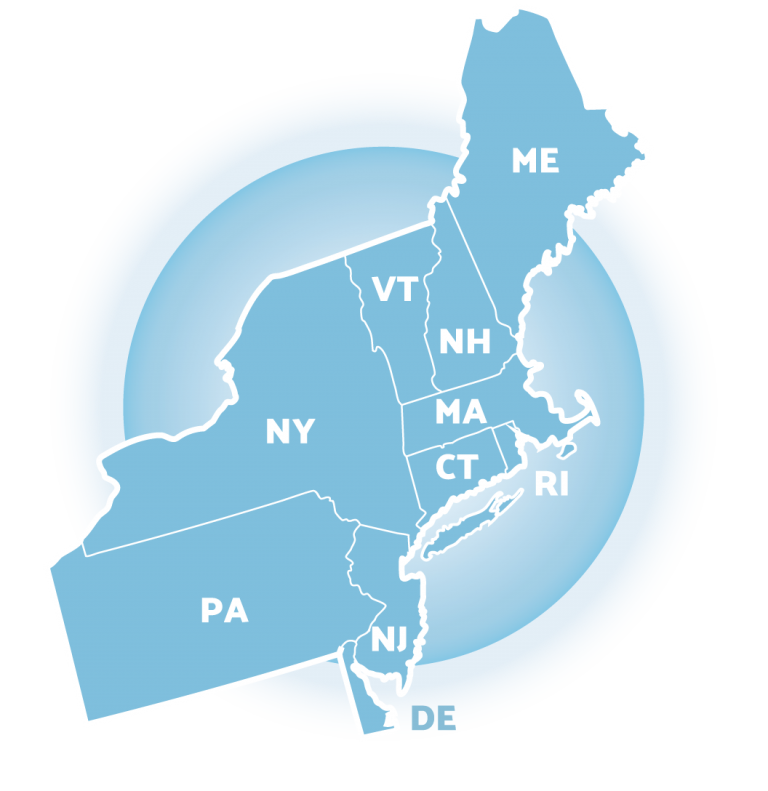 NEPBIS School-Wide Coaches Training Year 1: January
[Insert Trainer Names]

with support from Brandi Simonsen, Jen Freeman, Susannah Everett, 
Adam Feinberg & Katie Meyer
Agenda & Coaches' Tasks
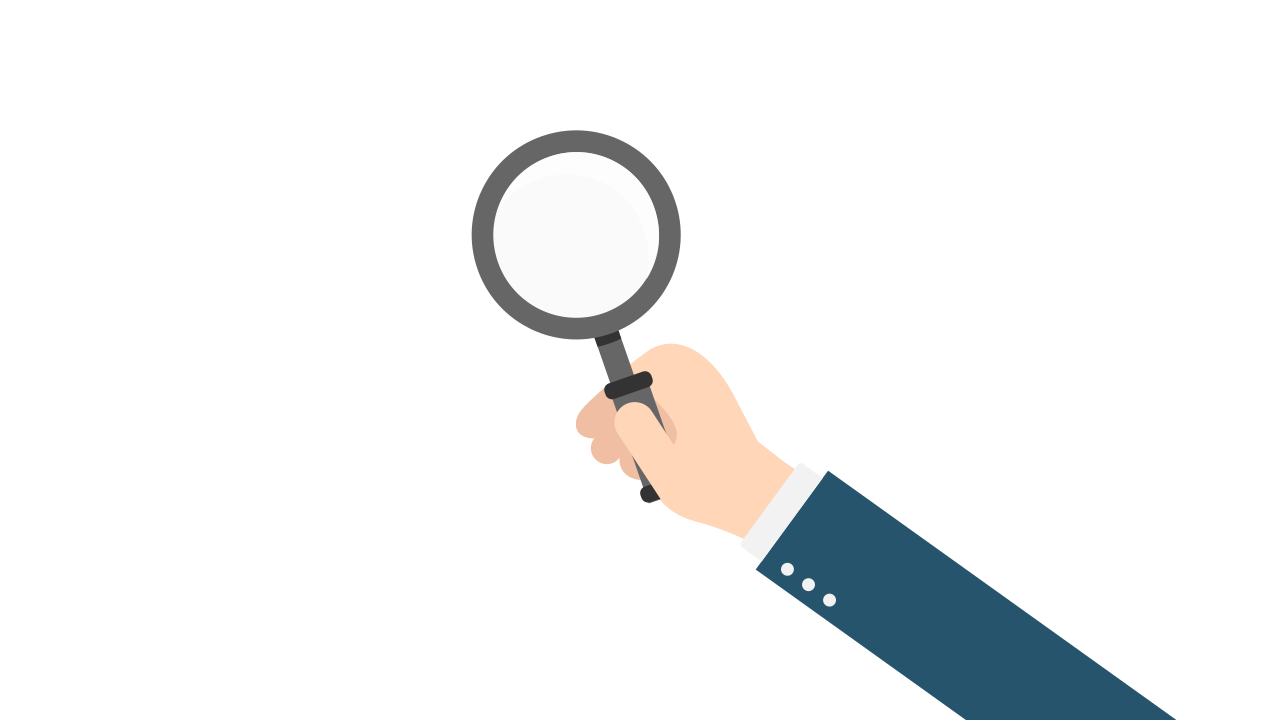 EXPECTATIONS
LEGEND
Discussion
Poll
Activity
&
Positive & Negative Examples
Preview
ACTIVITY: ATTENDANCE
Scan QR code on the left or follow the URL posted in the chat to access the online attendance survey
Follow prompts to enter attendance information
Notify trainers if you require assistance (e.g., identifying your cohort or cohort group)
	  
1 minute
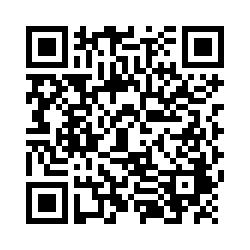 [Speaker Notes: TRAINERS –
Post a link to the attendance survey (below) in the chat for those who do not use the QR code on the slide:

https://uconn.co1.qualtrics.com/jfe/form/SV_0iZuJ0aKCo5IkG9]
WHAT ROLE DO COACHES PLAY?
Discussion: 
How are you communicating with your team between trainings?
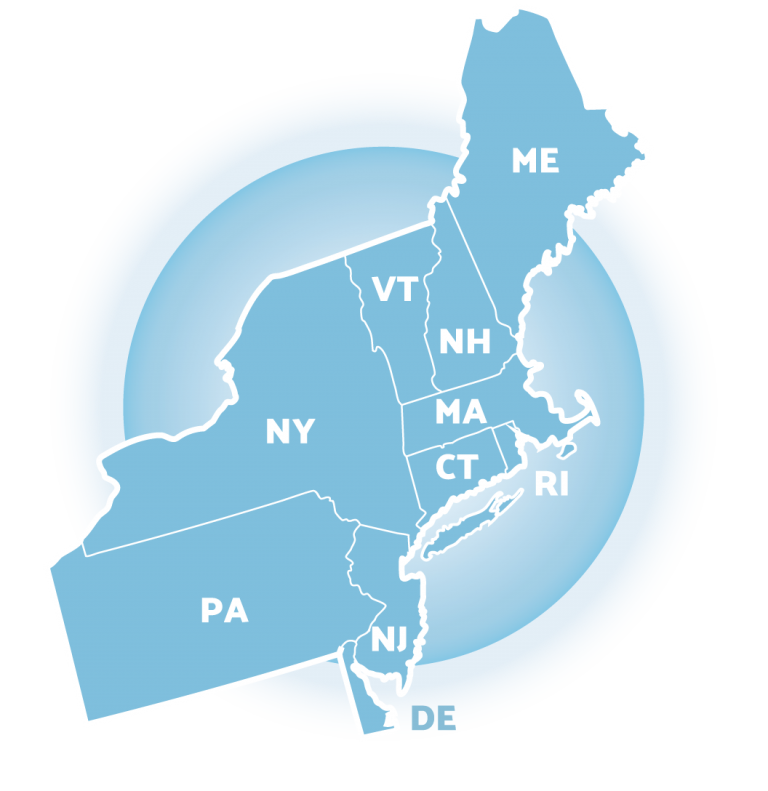 REVIEW: COACHING TEAM MEETINGS
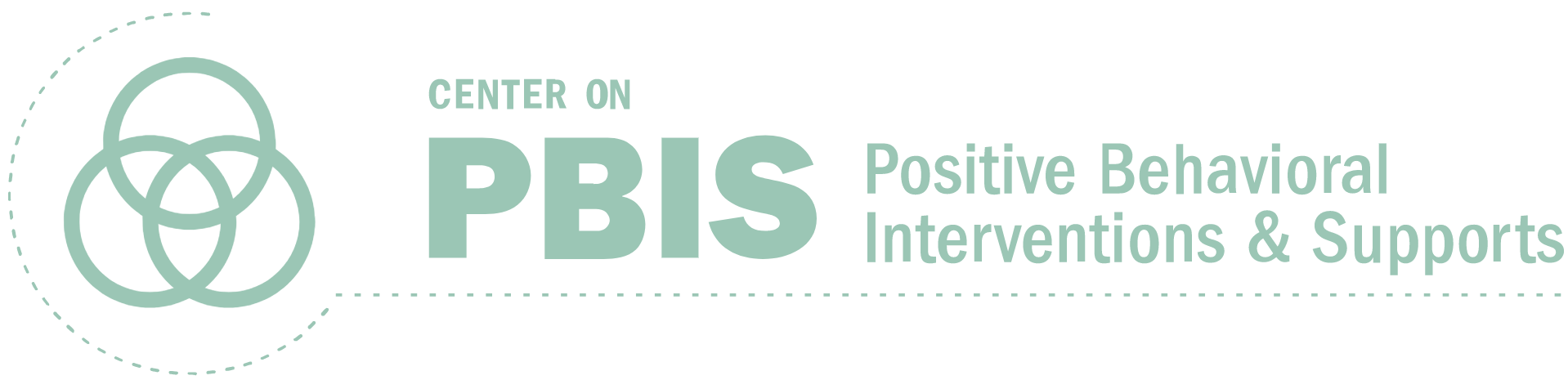 FACILITATING EFFECTIVE TEAM MEETINGS
(see details in Coaches’ Workbook)
[Speaker Notes: TRAINER NOTE: This content is review for coaches. The purpose of the content review is to prompt a discussion and check in on the facilitation of team meetings.]
HS COACHING TIPS FROM THE FIELD
Hershfeldt, Flammini & Matheson, 2018
[Speaker Notes: Chapter 4 in Flannery, K. B., Hershfeldt, P., & Freeman J. (2018). Lessons Learned on Implementation of PBIS in High Schools: Current Trends and Future Directions. Center for Positive Behavioral Interventions and Supports (funded by the Office of Special Education Programs, U.S. Department of Education). Eugene, Oregon: University of Oregon Press.]
DISCUSSION: TEAM MEETINGS
How are your team meetings going?
Have you assigned and maintained roles for all team members?
Which features are going well?
What challenges are you encountering?
10 minutes
Whole Group
[Speaker Notes: TRAINERS – Discussion prompts are below; allow 10 minutes as a whole group.
How are your team meetings going?
- Have you assigned and maintained roles for all team members?
- Which features are going well?
- What challenges are you encountering?]
DISCUSSION: WHAT IS YOUR PBIS ENTRY POINT WITH STAFF?
What are the top concerns of faculty, staff, and administration in your building (e.g., graduation rates, attendance, tardiness)?
What issues are meaningful for staff?
Do you have data that relate to these concerns?
Consider surveying your staff to identify their concerns.
10 minutes
Whole Group
[Speaker Notes: TRAINERS – Discussion prompts are below; allow 10 minutes as a whole group.
How are your team meetings going?
- Have you assigned and maintained roles for all team members?
- Which features are going well?
- What challenges are you encountering?]
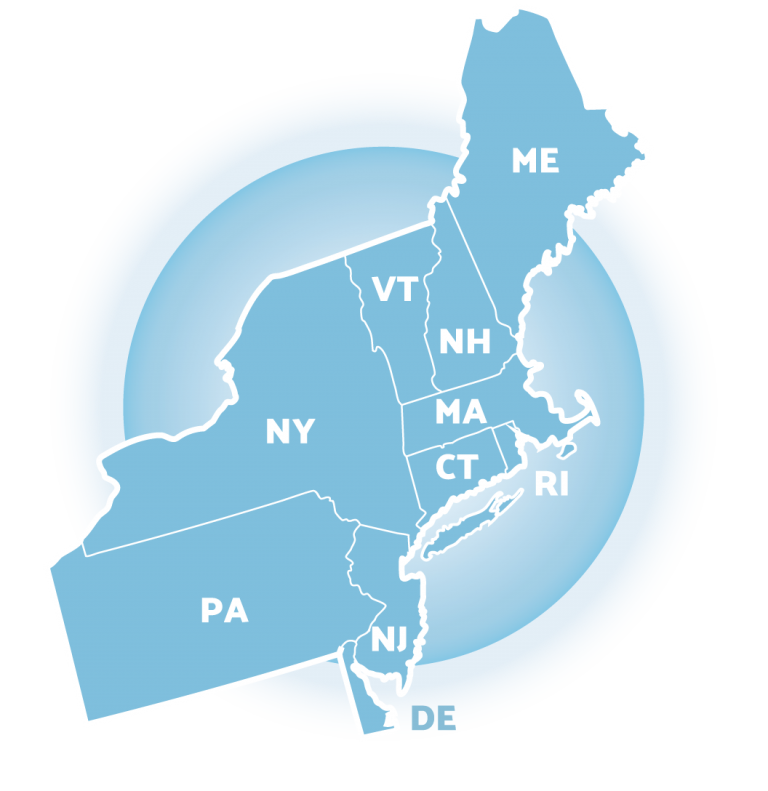 REVIEW: TEAM IMPLEMENTATION CHECKLIST (TIC)
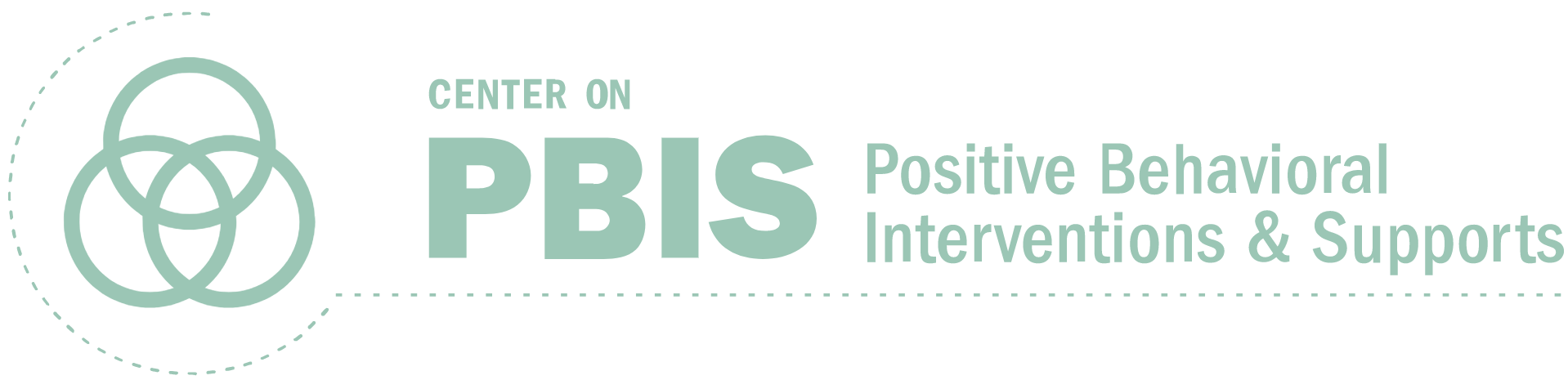 REVIEW TIC & IDENTIFY PRIORITIES
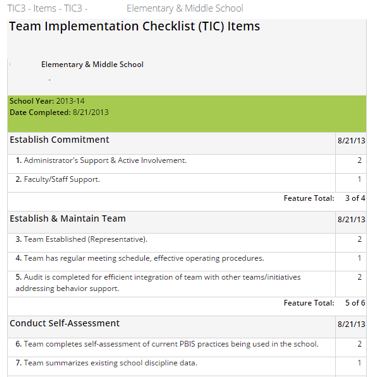 Log in to www.pbisapps.org to access the results of the TIC
Enter your username (school email) and password to login
Go to "PBIS Assessment" in the black bar
Select "Reports" -> "Survey Reports"
Using the dropdown menus, generate the Subscale and Item reports for the TIC3
You'll be completing this activity with your teams this month. Practice logging in and accessing your reports by subscale, and by items.
What items are important to discuss with your team? How will you summarize results to facilitate action planning?
[Speaker Notes: TRAINER NOTE: Model pulling up these reports in PBIS Apps.]
ACTIVITY: REVIEW TIC & IDENTIFY PRIORITIES
Review Subscale and Item reports of the TIC. As an initial assessment, focus on items you’ve started putting in place.
Identify 2-3 items/ accomplishments to celebrate.
Identify 2-3 items/elements to prioritize. 
Note accomplishments and priorities on your action plan and prepare to share with the group.
10 minutes
With co-coach
[Speaker Notes: TRAINERS – Provide 10-15 min for coaches to review TIC and 5 min or so for coaches to share out with whole group.]
SCHOOL-WIDE EXPECTATIONS MATRIX
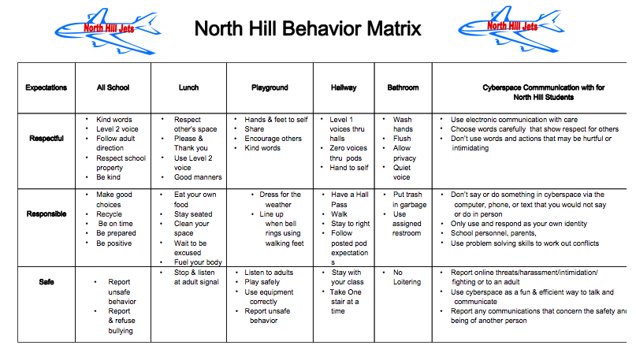 Poll: 
Have you had a chance to obtain staff & student input on your teaching matrix?

Not yet
Not yet but we have plans to
Yes, from staff
Yes, from students
Yes, from both!
[Speaker Notes: Poll:  Have you had a chance to obtain staff & student input on your teaching matrix?
Not yet
Not yet but we have plans to
Yes, from staff
Yes, from students
Yes, from both!]
LESSON PLAN TEMPLATE
Poll 2: 
Have you received feedback from any of the following groups on your lesson plans? 
Staff
Students
Families
None Yet
Poll 1:
How many settings have completed lesson plans? 
0
1
2
3
4
5+
[Speaker Notes: TRAINER NOTE: Lesson plan template available on website and link in resources section at the end of presentation
Poll 1: How many settings have completed lesson plans?
0
1
2
3
4
5+
Poll 2: Have you received input or feedback from any of the following groups on your lesson plans?
Staff
Students
Families
None yet]
CONGRATULATIONS!
Establish an effective leadership team
Develop a brief statement of purpose
We have reviewed the first 5 getting started steps!

When these components are in place we will have proactively set our students and staff up for success!
Identify positive school-wide behavior expectations
Develop procedures to teach school-wide expectations
Develop procedures to teach class-wide expectations
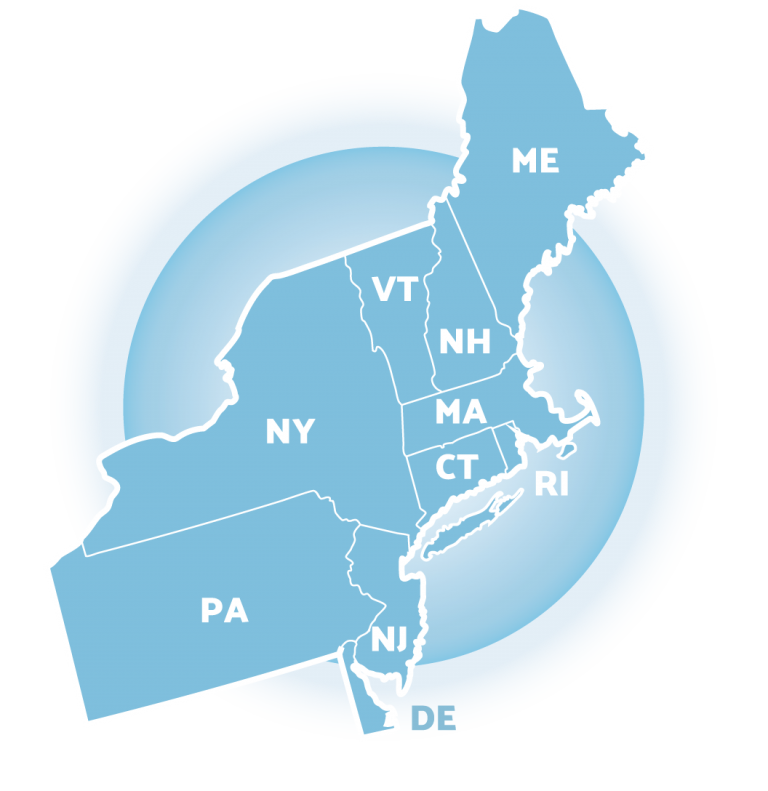 PREVIEW: TEACHING CLASS-WIDE EXPECTATIONS
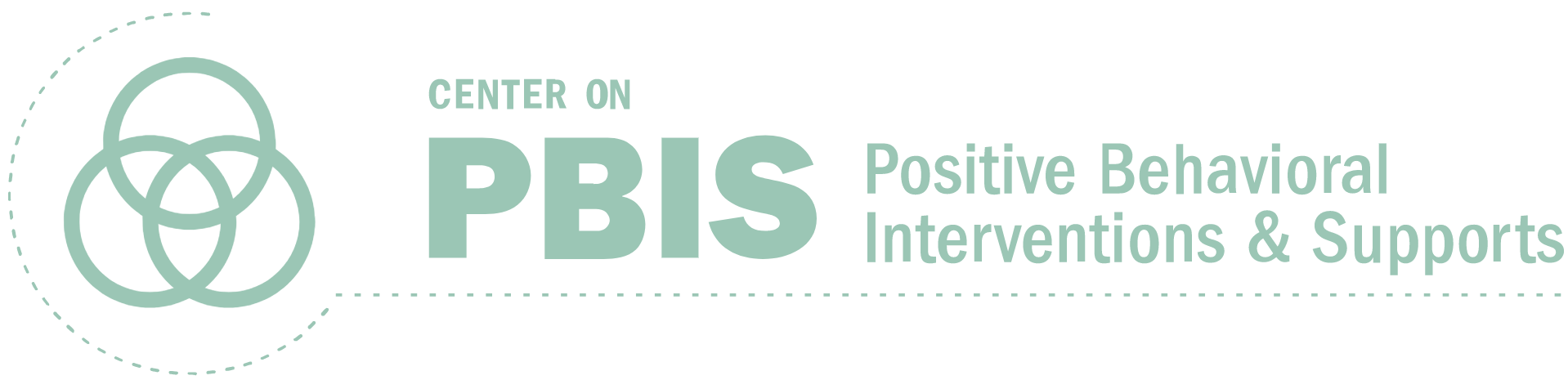 [Speaker Notes: Trainer Note: The purpose of this section is to expose coaches to the supporting and responding document. Have a brief discussion about how coaches could bring this back to their teams and maybe integrate a feature or two into their action plans.]
PBIS IN THE CLASSROOM
The same components of SWPBIS are important to replicate consistently in classrooms.
An important element of providing universal, preventive support is working with classroom faculty & staff to establish buy in and a commitment to consistently implement these practices. 
This requires time and communication.
[Speaker Notes: MAIN IDEA: These PBIS Classroom Systems are also cornerstones of good classroom management & strong teaching. They provide structure and stability for students. Establishing a high level of buy in and commitment to consistency with these practices is a process that requires time and communication. Focus on building this consistency and consensus among 9th grade faculty (or whichever is the incoming grade in the HS). Not all teachers will agree, but begin with those who buy in and build momentum over time.]
PBIS IN THE CLASSROOM
It may be beneficial to have some expectations or routines consistent across a grade level or a department.
Example: All 9th grade teachers will accept late assignments, up to 1 week, for partial credit.
Example: Expectations and routines for accessing and using lab equipment is the same across all science labs.
DISCUSSION: CLASSROOM EXPECTATIONS & ROUTINES
Discuss as a team:
Would it be beneficial to have consistent expectations/ routines across grade levels or departments?
Where might be a good place to begin? Is there consensus or low hanging fruit on certain issues? Where is there buy in?
10 minutes
Teams
[Speaker Notes: TRAINERS – Discussion prompts are below; allow 10 minutes in teams. Provide time to share out ideas/questions.
Would it be beneficial to have consistent expectations/ routines across grade levels or departments?
Where might be a good place to begin? Is there consensus or low hanging fruit on certain issues? Where is there buy in?]
FOLLOW THESE KEY STEPS
[Speaker Notes: Briefly describe each step]
FOLLOW THESE KEY STEPS
Define
BEHAVIORAL EXPECTATIONS/RULES
Operationally define what the rules look like across classroom routines and settings (e.g. turning in work, late assignments, accessing materials, pair work, transitions) 

One way to do this is in a matrix format
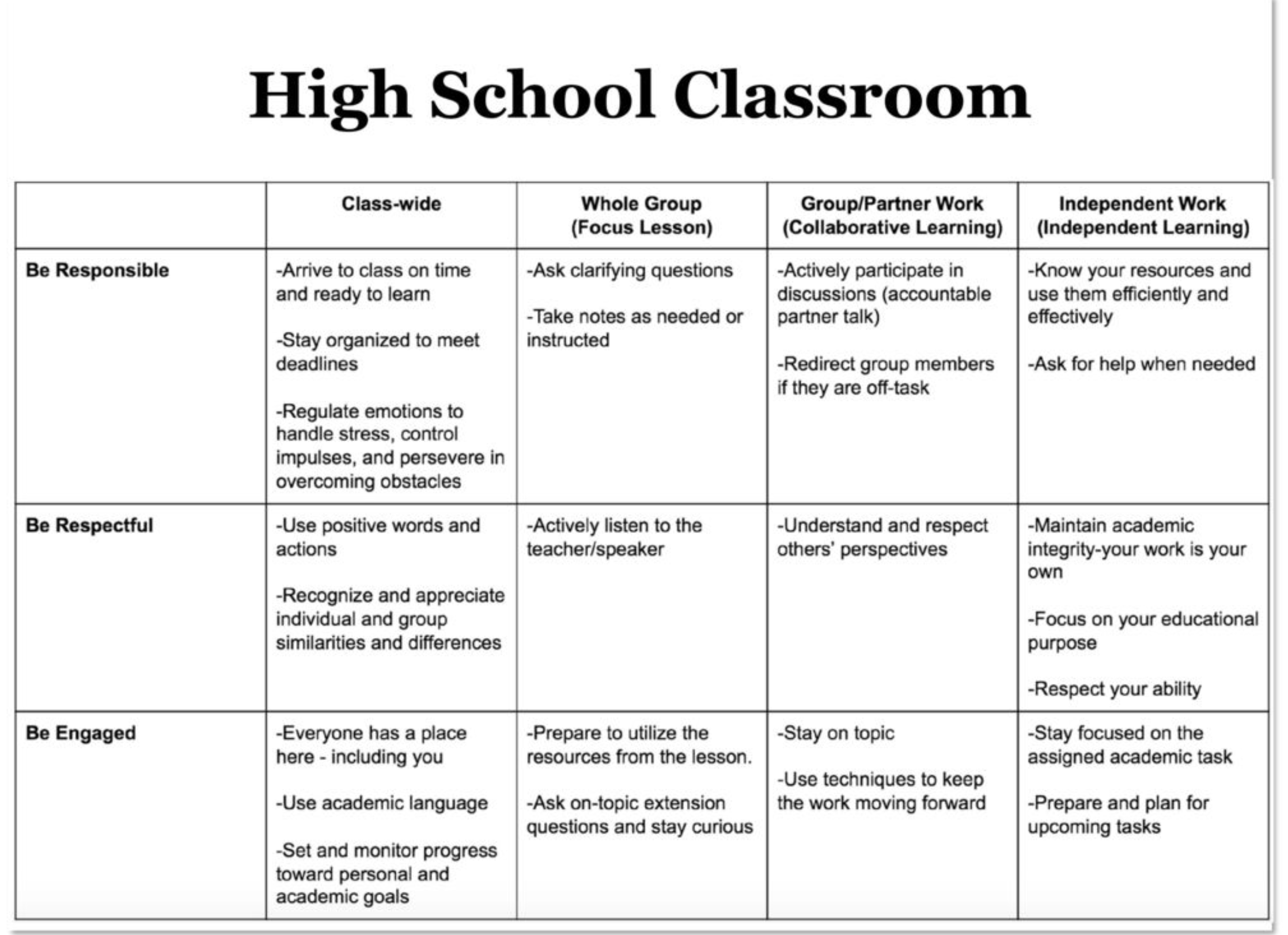 2.  NATURAL CONTEXT
1.  SOCIAL SKILL
3.  BEHAVIOR EXAMPLES
ACTIVITY: CLASSWIDE MATRIX
Plan Class-Wide Teaching Matrix  
Plan how you will involve staff and students in developing classwide expectations and identifying critical skills for success (e.g., focus groups/surveys to identify common concerns)
In what classroom contexts/routines (in-person & virtual) are errors often made?
Align "How to Do School" skills with class-wide expectations
Add items to your Action Plan as necessary 
Teams	    20 min
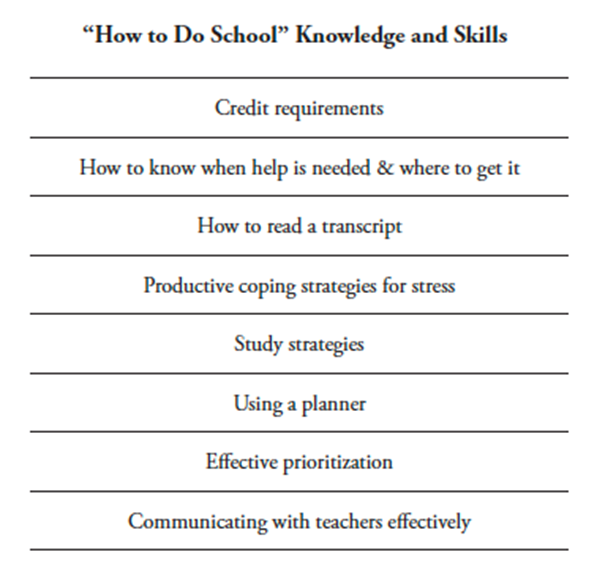 Discussion:
How does your school address classroom level expectations? By department? By teacher?
[Speaker Notes: Workbook p. 71]
FOLLOW THESE KEY STEPS
TEACHING CLASSROOM EXPECTATIONS
Teach
Teach most intensively to 9th graders
Vet with staff, upperclassmen, and families
Consider surveying upperclassmen and 10th grade teachers to get input on what’s most important
Engage students in developing the matrix and teaching each lesson
Align with broader school expectations
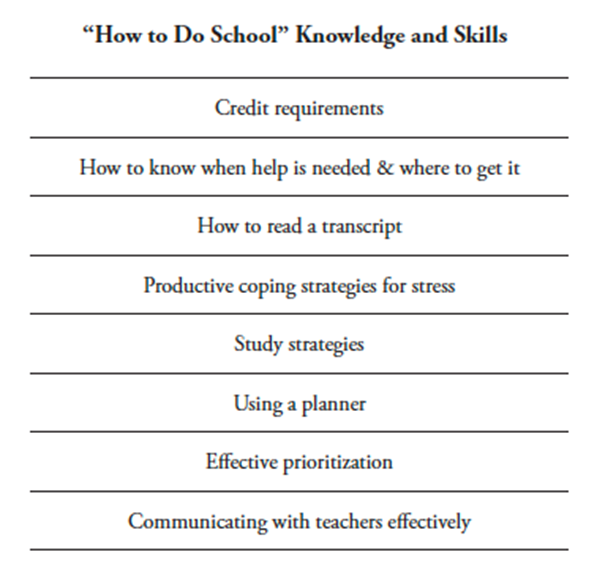 Are there similar efforts or initiatives in place to align with?
FOLLOW THESE KEY STEPS
PROMPTING APPROPRIATE BEHAVIOR
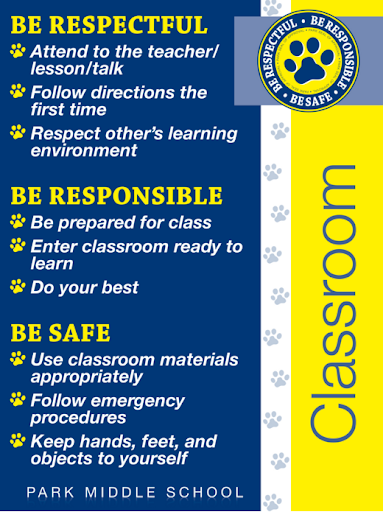 Use pre-corrections, which include “verbal reminders, behavioral rehearsals, or demonstrations of rule-following or socially appropriate behaviors that are presented in or before settings were problem behavior is likely” (Colvin, Sugai, Good, Lee, 1997).

Provide students with visual prompts (e.g., posters, illustrations, etc).
Discussion: 
How can staff be supported in prompting & pre-correcting behavior in the classroom?
FOLLOW THESE KEY STEPS
MONITOR & REINFORCE
We’ll plan a reinforcement system next month!
When a student gets something desirable following a behavior, that behavior is strengthened and more likely to occur again
Examples: 
If a student is given verbal praise for persisting with a difficult assignment, the student is likely to persist on later difficult assignments
If a student is removed from the classroom after refusing to do a difficult assignment, the student will likely act up later when he does not want to (or cannot) complete work
Monitor
FOLLOW THESE KEY STEPS
EVALUATE THE EFFECT OF INSTRUCTION
Collect data
Are rules being followed?
If there are errors,
who is making them?
where are the errors occurring?
what kind of errors are being made?

Summarize data (look for patterns)

Use data to make decisions
Evaluate
DISCUSSION: TEACHING EXPECTATIONS
What is currently in place to orient 9th graders/first year students to the school, and how high school is “done” (e.g., orientation, peer mentors)?
What types of problems/mistakes do 9th graders typically have/make? How could we prevent the most common areas of difficulty?
How can we involve staff and upperclassmen in teaching expectations?
Prepare to share 1-2 big ideas with the whole group
10 minutes
Random groups
[Speaker Notes: TRAINERS – Discussion prompts are below; allow 10 min for discussion in randomized/mixed breakout groups, then share out/debrief as a whole group
What is currently in place to orient 9th graders to the school and how high school is “done”? (e.g. orientation, peer mentors, etc.)
What types of problems/mistakes do 9th graders typically have/make? How could we prevent the most common areas of difficulty?
How can we involve staff and upperclassmen?]
AGENDA & FOLLOW-UP
What questions do you have on today’s content?
What questions do you have on the follow-up tasks?
JANUARY TEAM MEETING
RESOURCES
READINGS

Supporting & Responding to Student Behavior

RESOURCE
Team Implementation Checklist
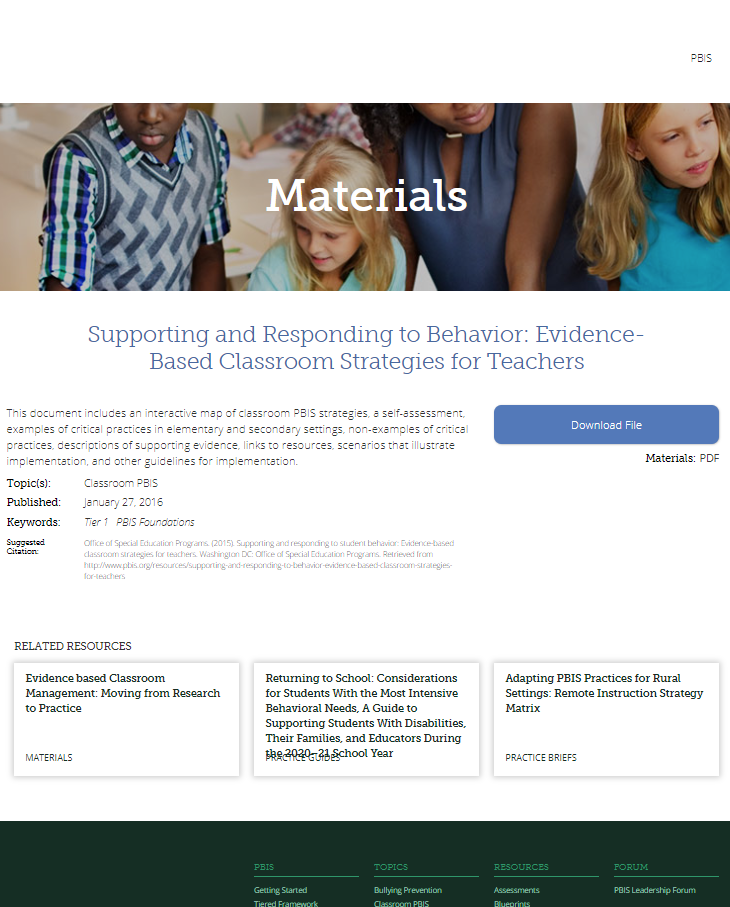 [Speaker Notes: Links:
https://www.pbis.org/resource/supporting-and-responding-to-behavior-evidence-based-classroom-strategies-for-teachers
https://www.pbis.org/resource/high-school-acknowledgement-systems
https://www.pbis.org/resource/pbis-team-implementation-checklist-tic-3-1]
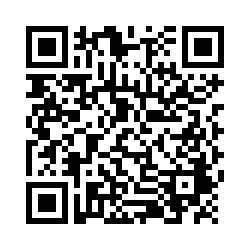 EVALUTION
Please remember to complete the evaluation to receive your PDPs! 
Scan the QR code to access.
[Speaker Notes: TRAINERS -
Put link to evaluation (below) in the chat for those who do not use the QR code:

https://uconn.co1.qualtrics.com/jfe/form/SV_5BXYIXLvg0qmSzP]